Mi familia
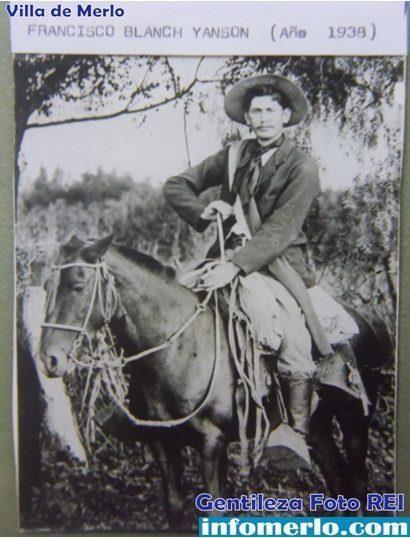 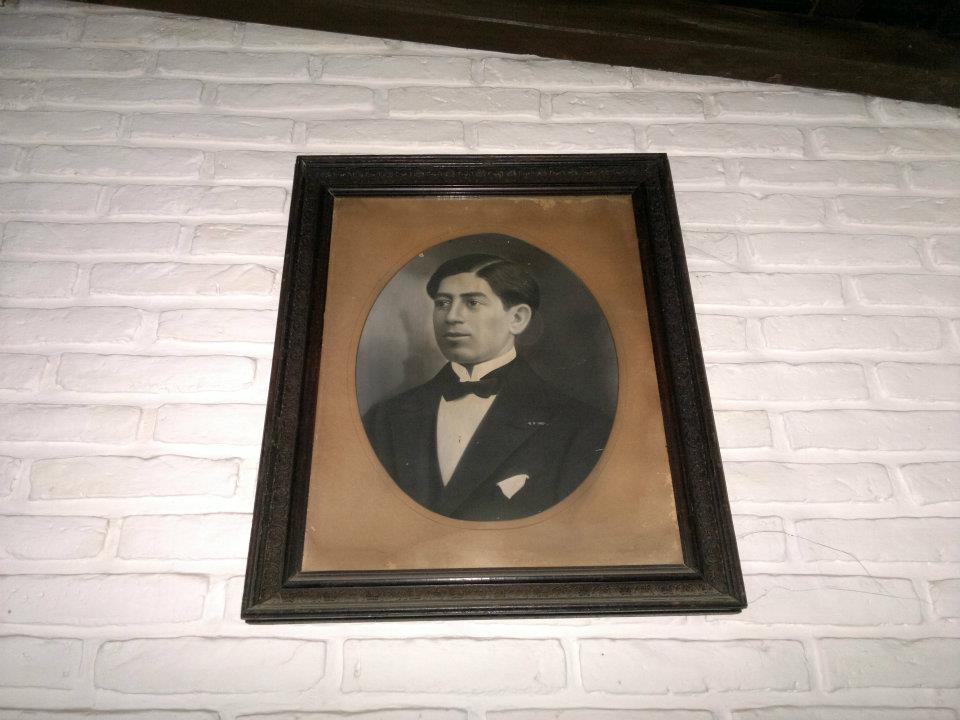 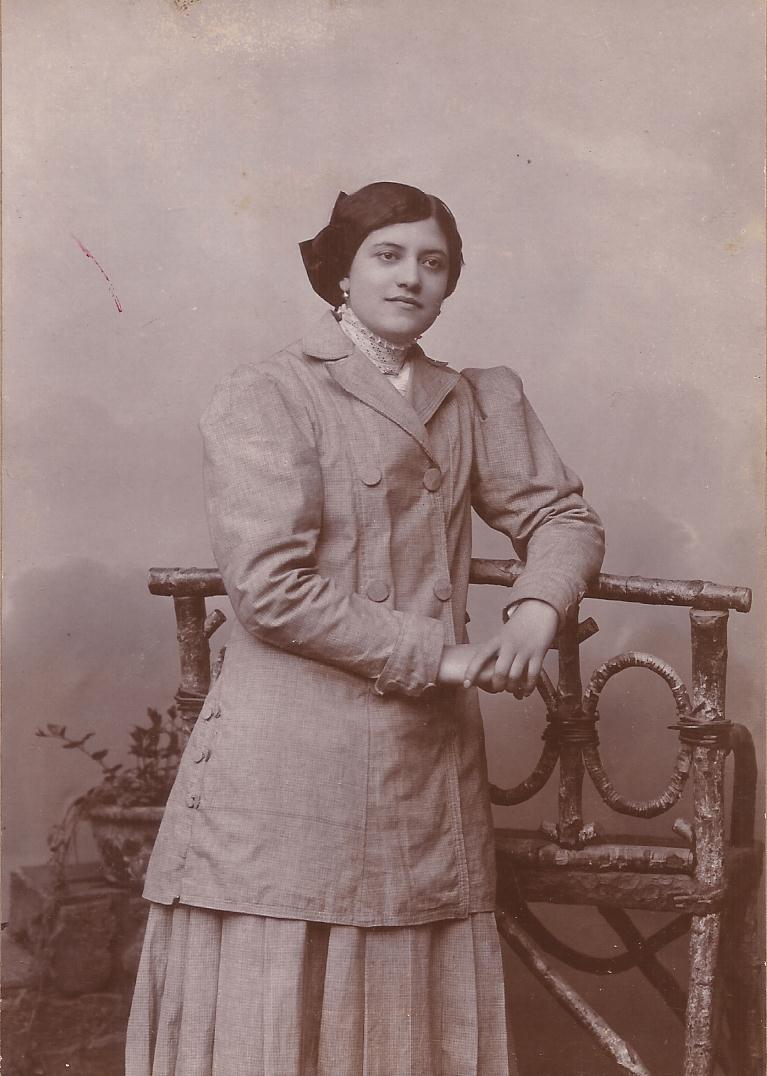 Esteban Agüero
Francisco Blanch Yanson
María Teresa Blanch
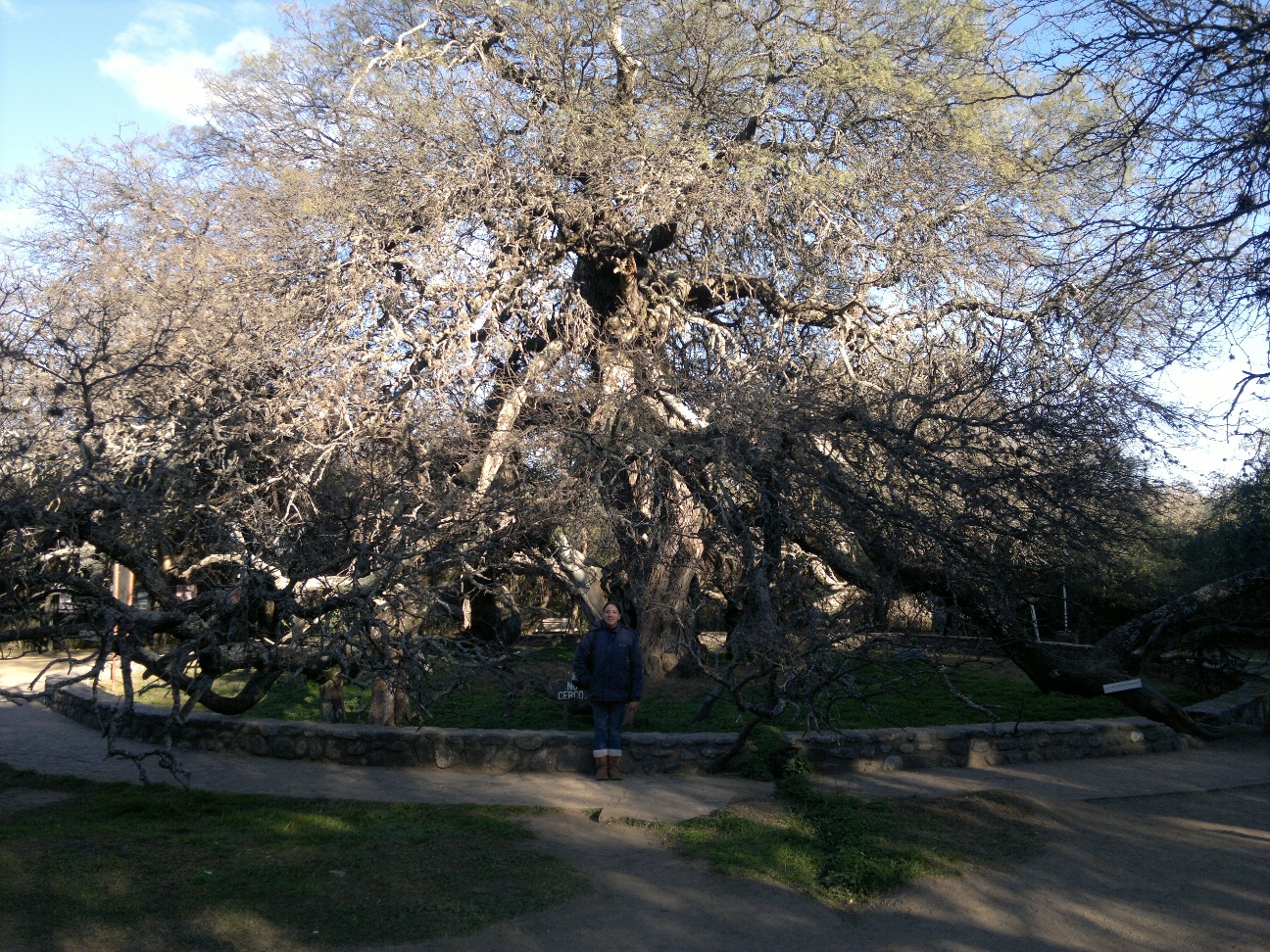 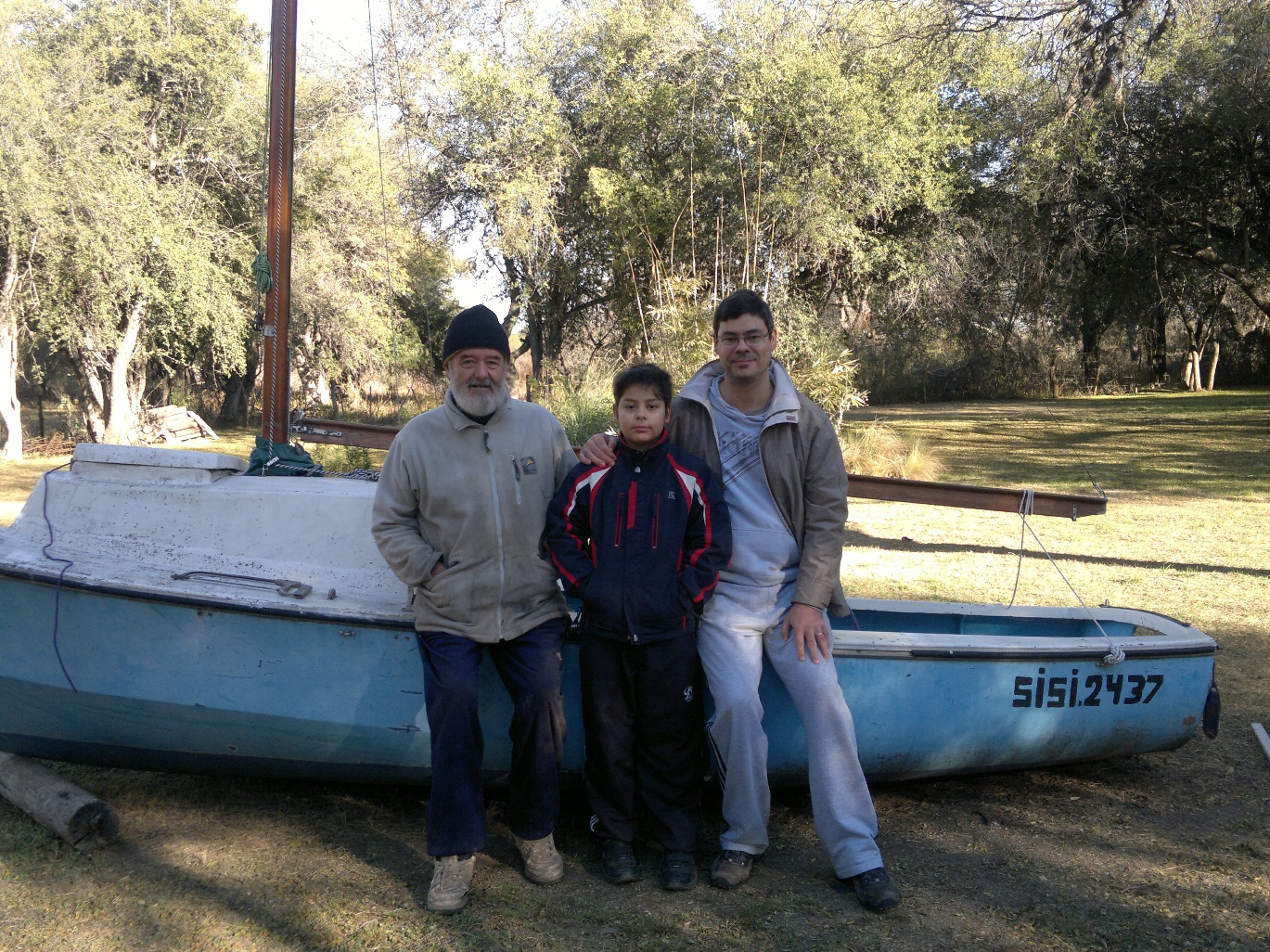 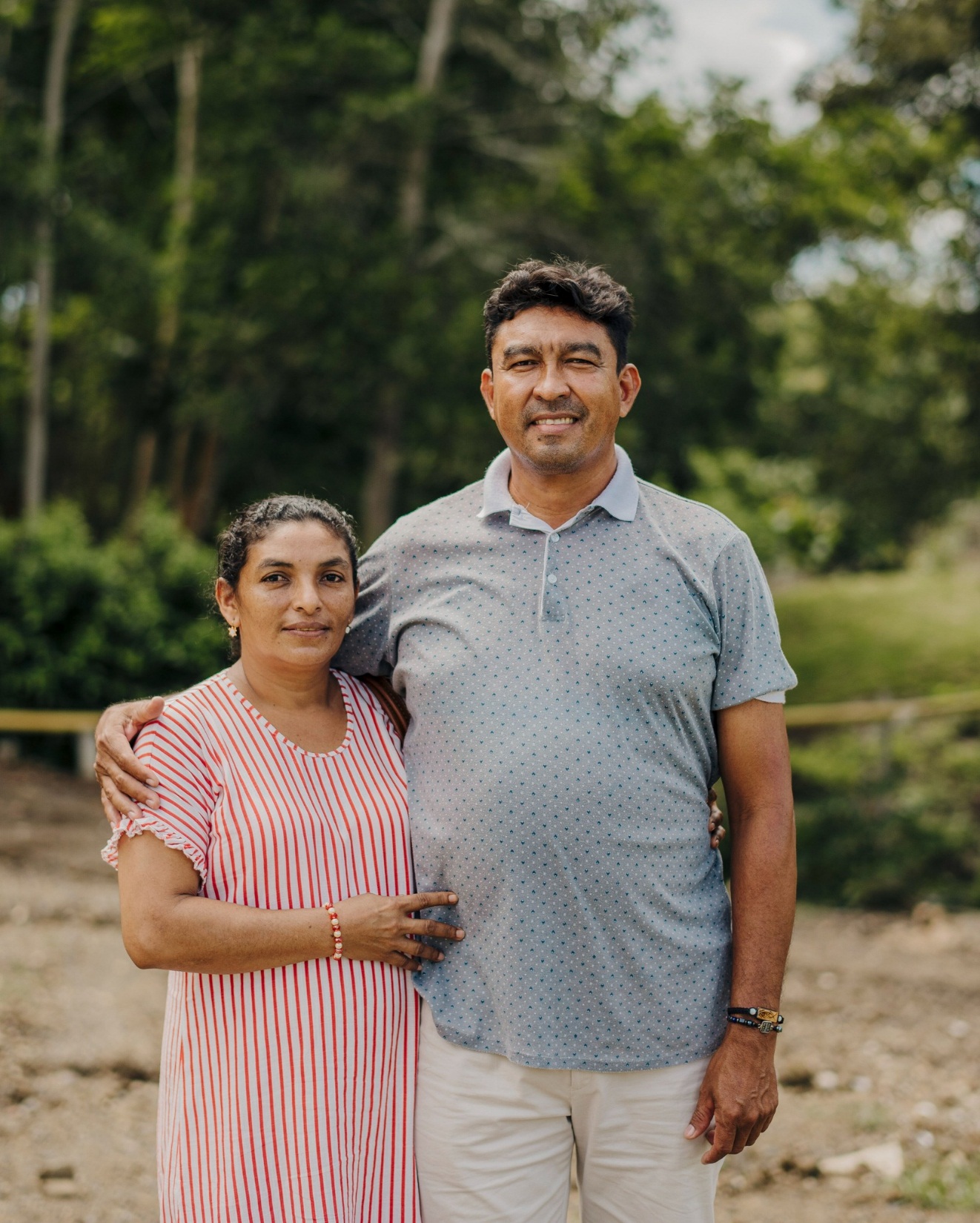 ANDRÉS

(COLOMBIA)
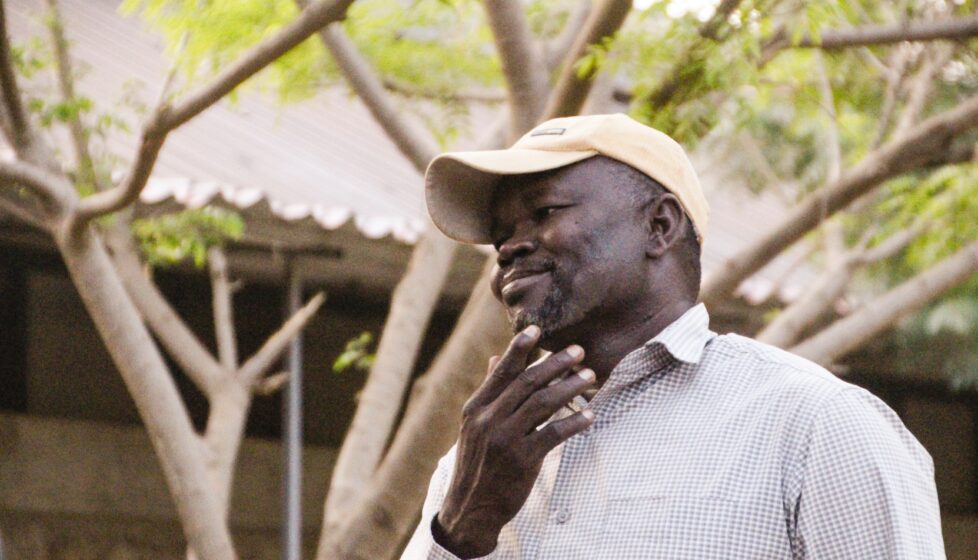 MORRIS (SUDÁN)
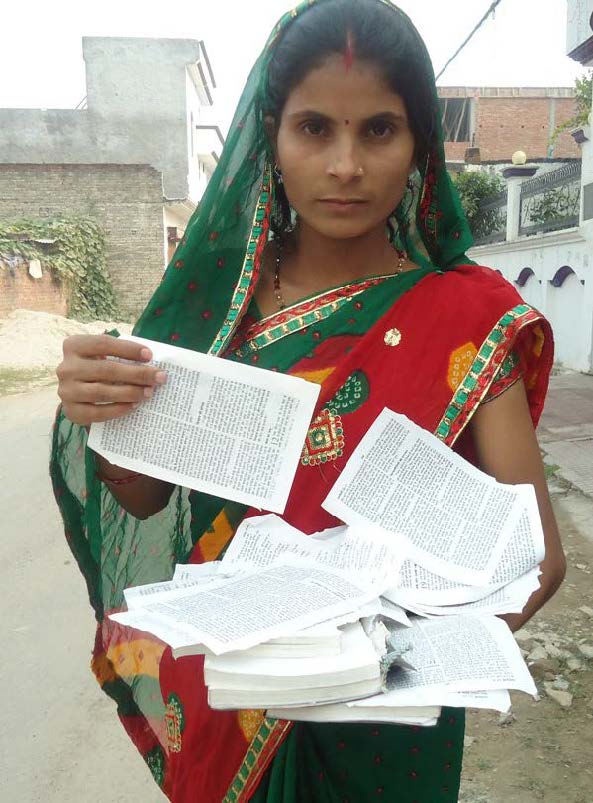 POONAM

(INDIA)
HAMZA (PAKISTÁN)
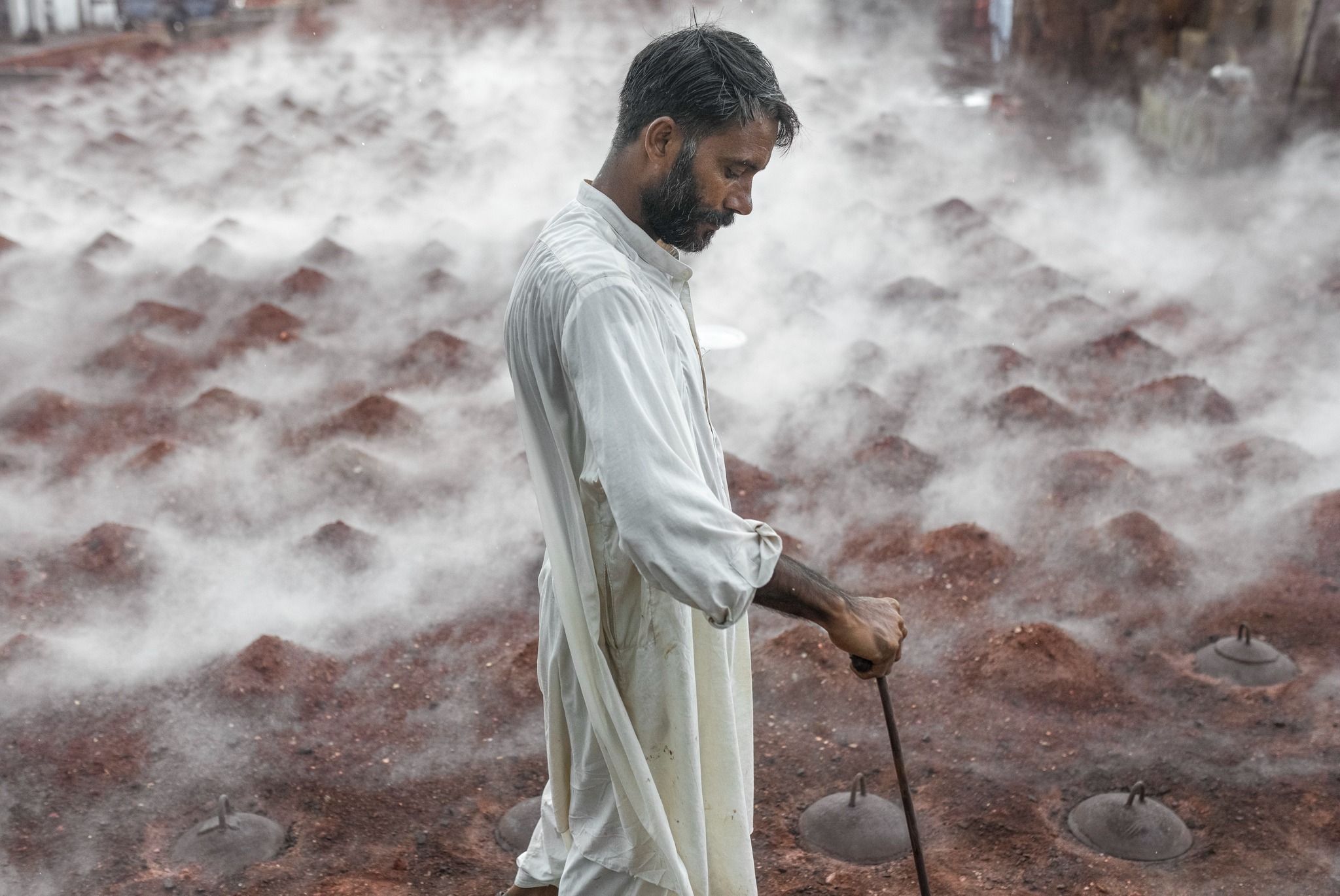 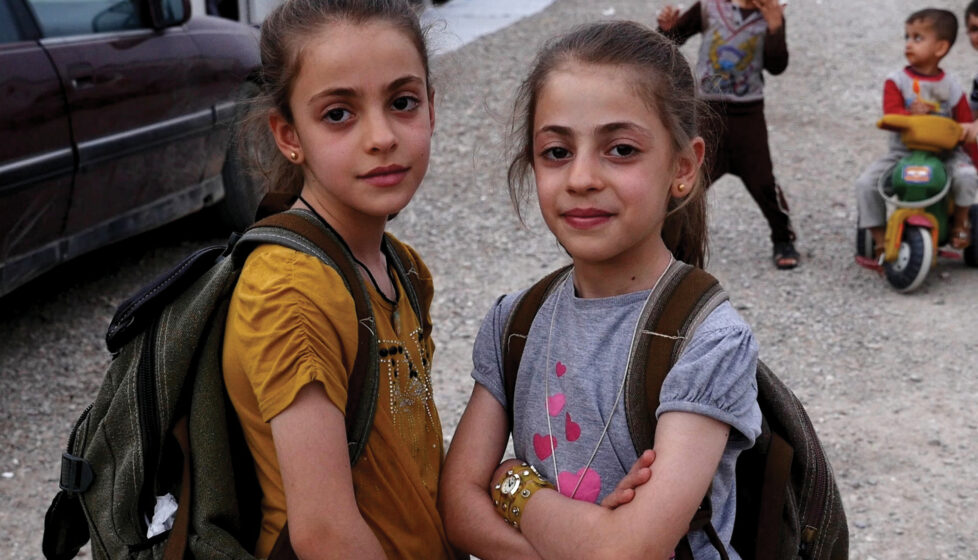 MYRIAM Y ZAMAROD
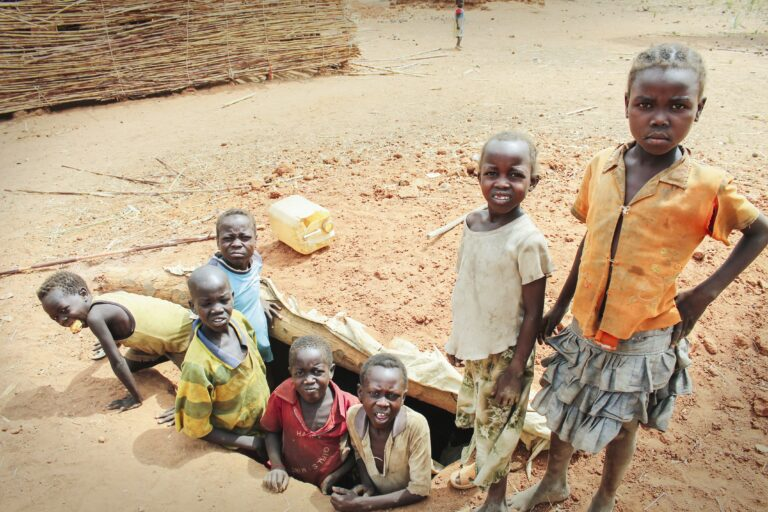 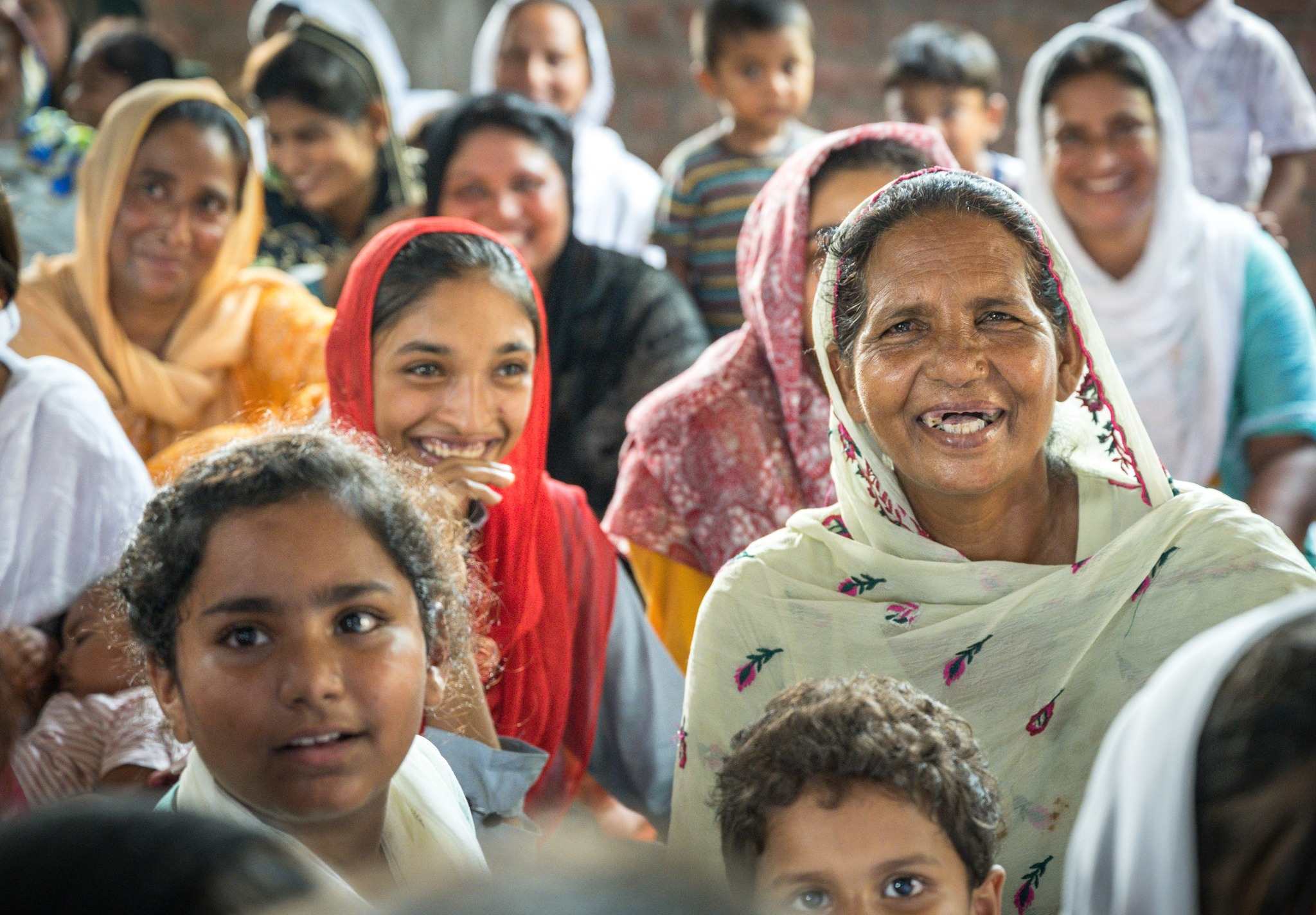 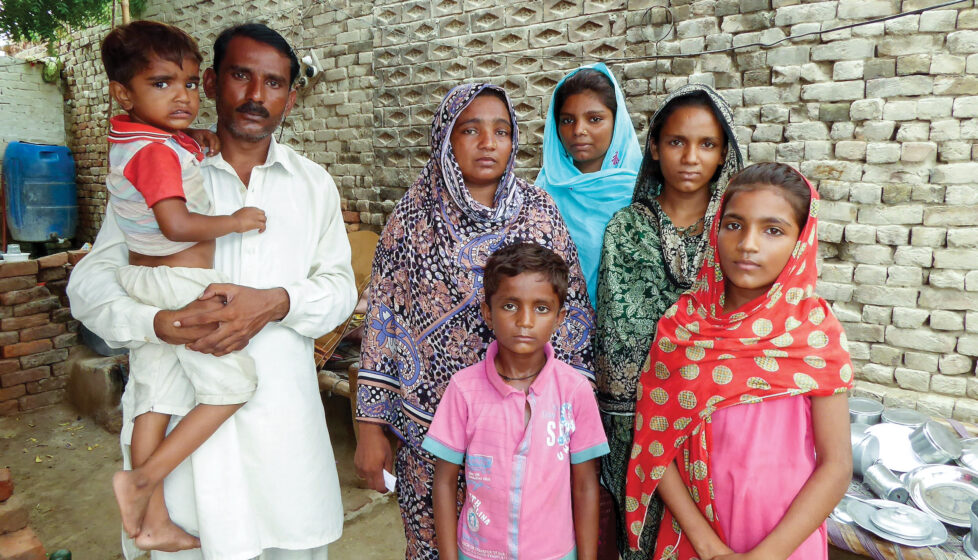 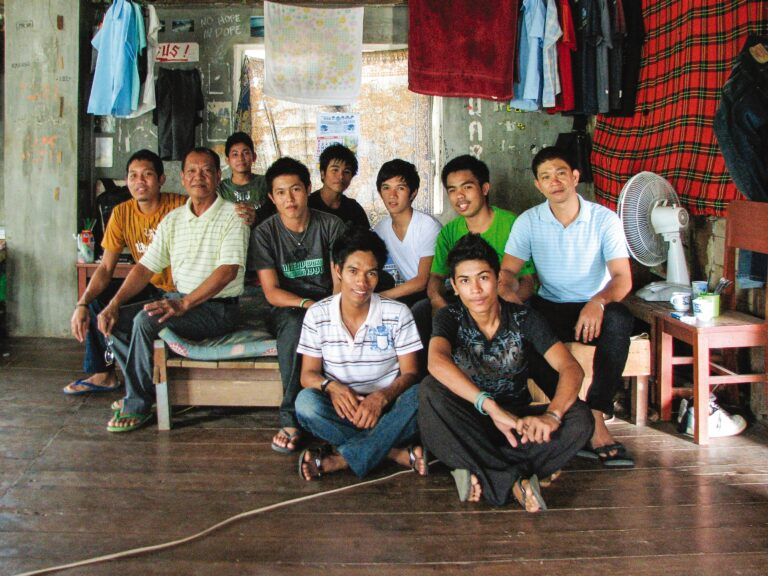 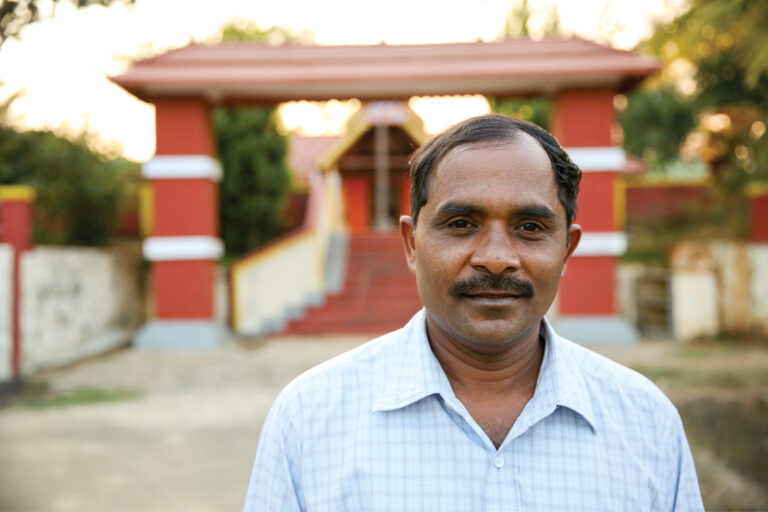 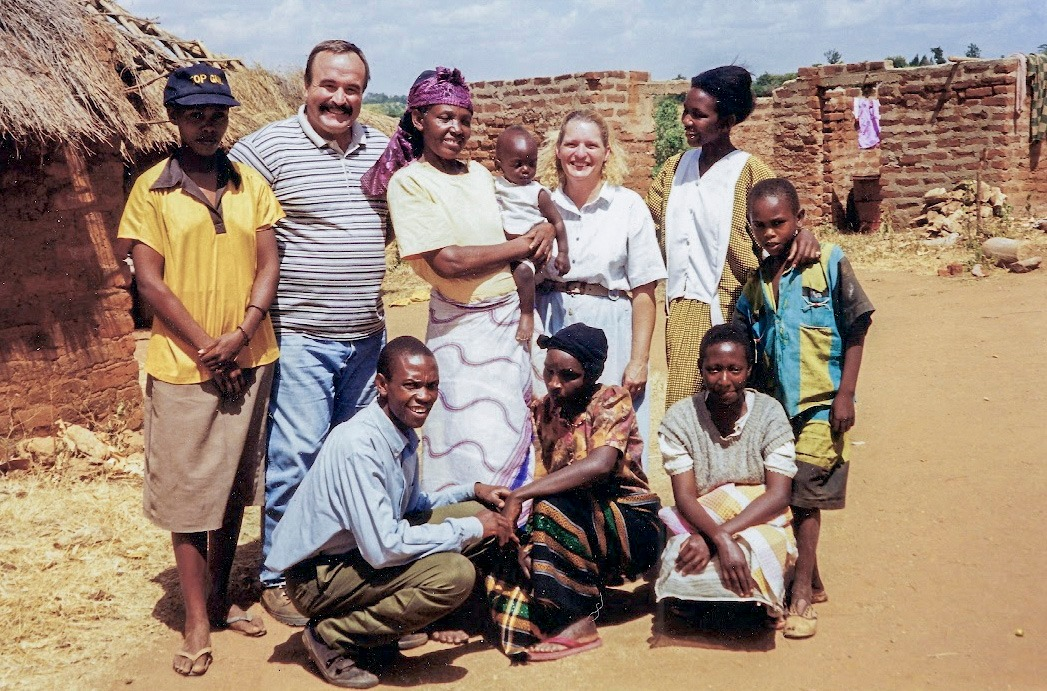 ¡OREN POR 
NOSOTROS!
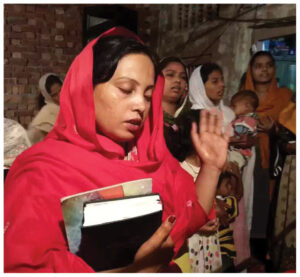 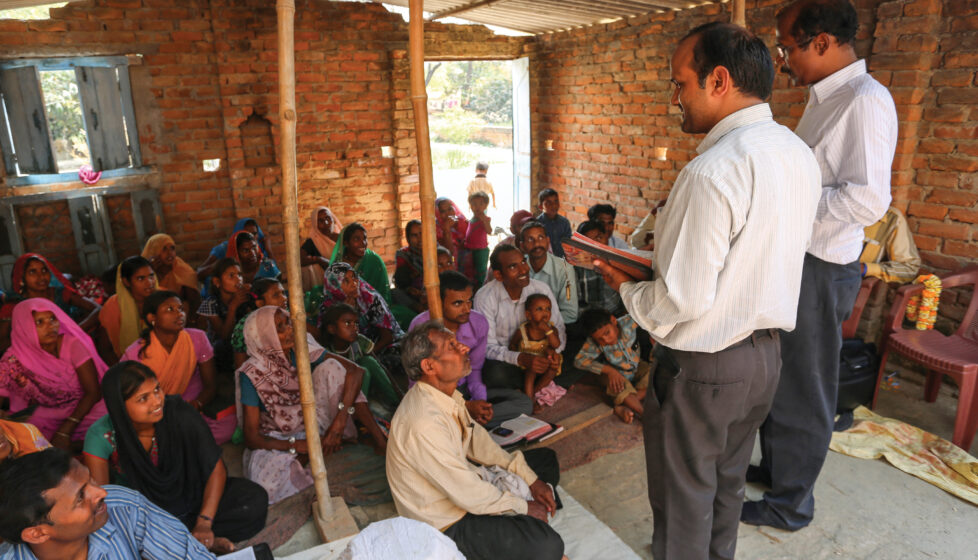 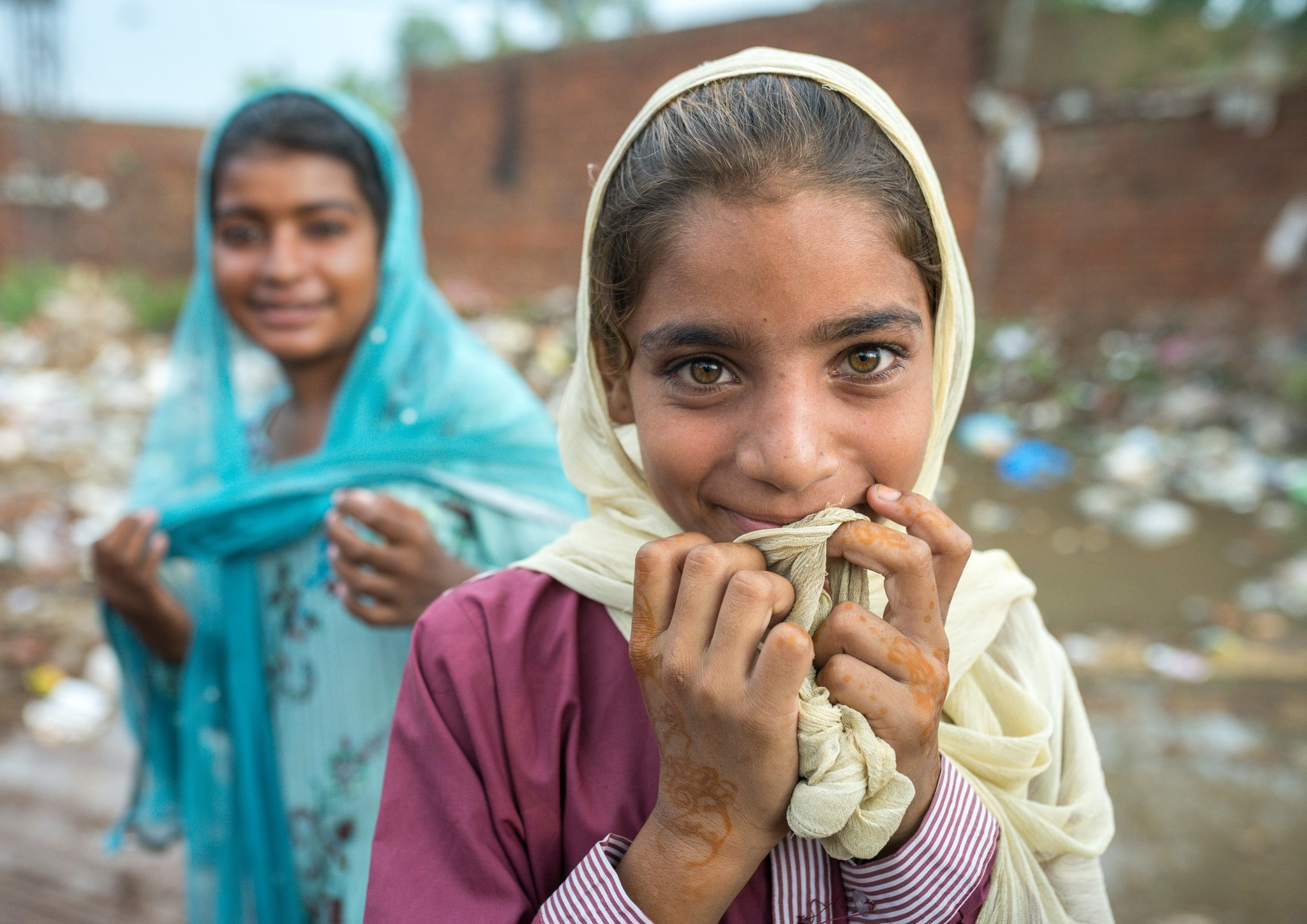 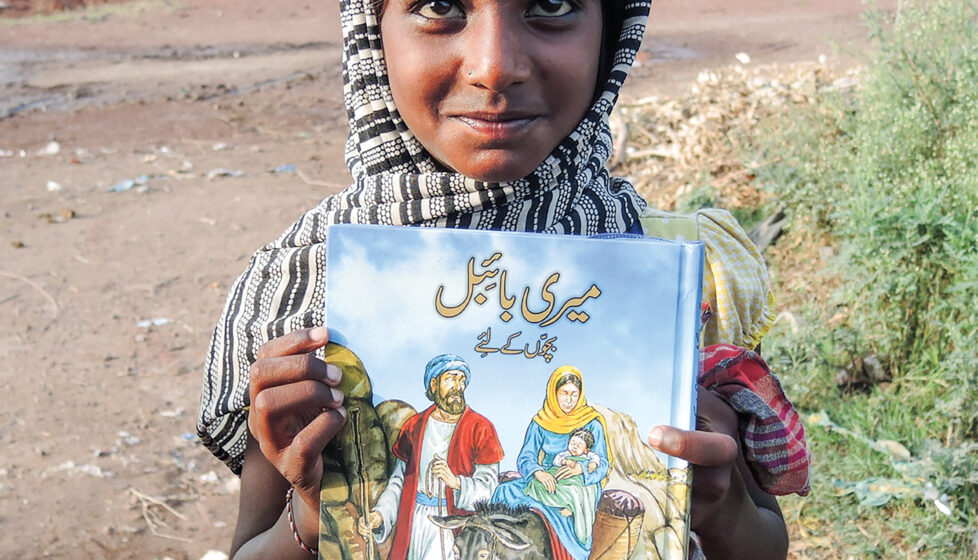